Social Engagement and the Aging Network
INSERT DATE
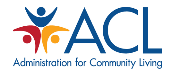 [Speaker Notes: Social isolation and loneliness are growing public health concerns. While many Aging Network programs and services incorporated social engagement prior to the COVID-19 pandemic, the pandemic has amplified the importance of enhancing existing and developing new social engagement programming to mitigate and prevent the negative effects of social isolation and loneliness.]
Introduction: Organization Information
PRESENTER BIO;  
ORGANIZATION MISSION OR GOAL(S); 
COMMUNITY PARTNERS, ETC.
Defining Social Isolation and Loneliness
Social isolation is the objective physical separation from others (NIA, 2019) and is commonly described as a quantifiable lack of relationships or infrequent social contact.  
Loneliness is a subjective feeling or perception of being alone (NIA, 2019).
[Speaker Notes: Social isolation is the objective physical separation from others (NIA, 2019) and is commonly described as a quantifiable lack of relationships or infrequent social contact. Loneliness is the subjective feeling or perception of being alone (NIA, 2019). Both are associated with negative physical and mental health impacts.]
Negative Impacts
Individuals experiencing loneliness and/or social isolation:
Experience an increased risk of developing coronary heart disease or stroke (Valtorta et al., 2016a).  
Experience an increased risk of mortality from all causes (Holt-Lunstad et al., 2017). 
Experience higher rates of mental health conditions like depression and anxiety (Beutel et al., 2017).
[Speaker Notes: Research has shown the negative impacts of social isolation and loneliness. Individuals experiencing loneliness and/or social isolation:
Experience an increased risk of developing coronary heart disease or stroke (Valtorta et al., 2016a).  
Experience an increased risk of mortality from all causes (Holt-Lunstad et al., 2017). 
Experience higher rates of mental health conditions like depression and anxiety (Beutel et al., 2017).]
Financial Cost
A 2017 Study by AARP, Stanford and Harvard found Medicare spends an estimated $1,608 more per person annually for socially isolated older adults, costing Medicare $6.7 billion annually.
[Speaker Notes: In addition to the health costs, there is a financial cost to social isolation. A 2017 joint study by AARP, Stanford and Harvard found that the Medicare program spends an estimated $1608 more per person annually for every socially isolated older adult, compared with those who were not socially isolated—a level of spending comparable to what Medicare pays for certain chronic conditions, such as high blood pressure or arthritis. 

In total, the study estimated that a lack of social contact among older adults is associated with an estimated $6.7 billion in additional Medicare spending annually.]
COVID-19 and Social Isolation
A 2020 National Poll on Healthy Aging found that 56 percent of older adults reported feeling isolated from others, compared to 27 percent in a 2018 poll.
When asked to compare feelings in 2020 before the pandemic, 48 percent indicated they felt more isolated.
[Speaker Notes: Social isolation and loneliness continued to be critical issues during the COVID-19 pandemic and emphasis on addressing and preventing both through social engagement and connections will continue as the pandemic evolves. A 2020 National Poll on Healthy Aging conducted by the University of Michigan Institute for Healthcare Policy and Innovation, and sponsored by AARP and Michigan Medicine found that in June 2020, 56 percent of older adults reported feeling isolated from others compared to 27 percent in 2018 (National Poll on Healthy Aging, 2020). When comparing feelings to before the pandemic, 48 percent of older adults reported feeling more isolated during the pandemic.]
Social Engagement
Research shows remaining socially engaged improves quality of life. 
People with strong social connections may live longer (Holt-Lunstad et al., 2010).
[Speaker Notes: Social engagement helps address and prevent social isolation and loneliness. Remaining socially engaged improves the quality of life for individuals and is associated with better health and mental health outcomes, including a greater likelihood of survival (Holt-Lunstad, et. al., 2010), decreased risk of disability (James, Boyle, Buchman & Bennett 2011), decreased likelihood of depression (Golden, Conroy, Lawlor, 2009; Isaac 2009) and better cognitive function (Krueger et al., 2009).  

Social engagement also benefits the community. When older adults, people with disabilities and caregivers are engaged in their community, they are sharing their knowledge and skills with others.]
Social Engagement Activities
Volunteer opportunities
Creative arts activities 
Intergenerational activities 
Lifelong learning 
Health and wellness activities 
Technology activities
Community activities
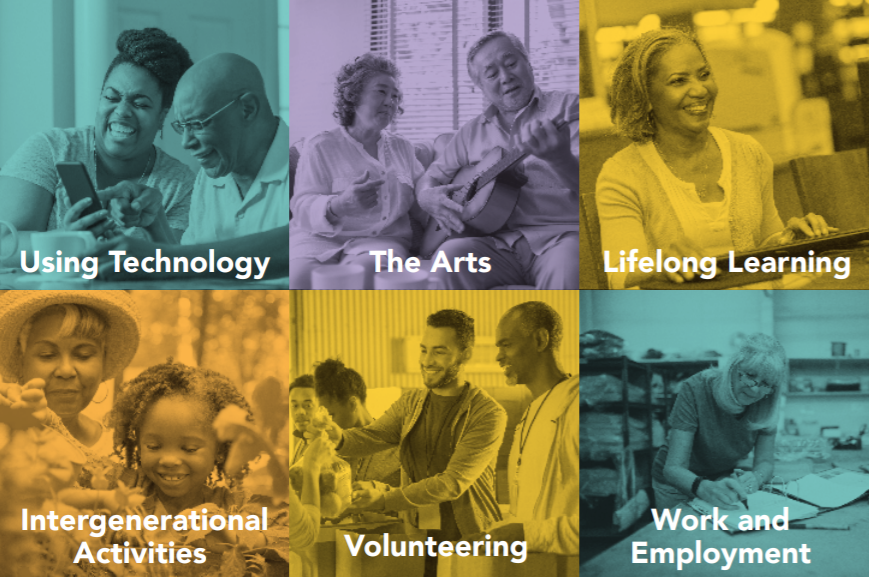 [Speaker Notes: Social engagement can include things like:  

Volunteering in the community at AAAs at other community organizations, which allows for greater engagement and provides significant support to the community 
Exploring and participating in creative arts
Intergenerational activities like mentoring students or younger children
Participating in lifelong learning, classes and educational programming through Osher Lifelong Learning Institutes affiliated with colleges and universities as well as other adult education programs available through community centers and public libraries 
Health and wellness activities, including classes offered by AAAs, senior centers, Parks and Recreation departments and YMCAs for older adults to remain healthy and fit 
Other activities within the community  
Technology-based activities like using Zoom to participate in virtual offerings or learning to use new technologies
And other activities within the community]
Value of Engagement
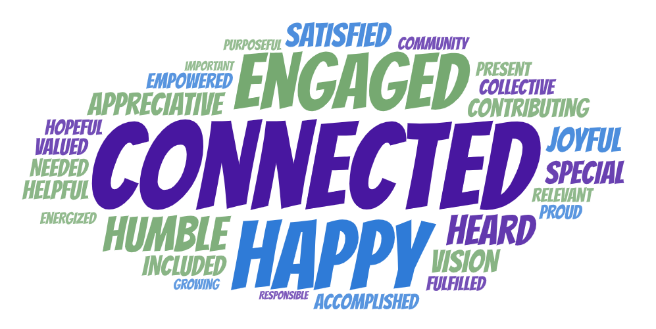 [Speaker Notes: This word cloud describes the feelings expressed by older adults who indicated they were engaged in various activities within their communities. As you can see, older adults who were socially engaged found it to be valuable because they feel connected, happy, purposeful, needed, helpful, fulfilled and more.]
Local Org Information
Insert information about your organization’s social engagement programs and activities (including volunteer opportunities). 
Highlight any community partnerships or other resources related to social engagement.
Contact Information
Insert your organization’s contact information (phone, website, address, etc.)
Additional Resources from engAGED
For Organizations
Innovations Hub: www.engagingolderadults.org/hub 
Toolkits and template materials: www.engagingolderadults.org/toolkits 
Webinars: www.engagingolderadults.org/current-and-past-events
For Consumers
Flyers, fact sheets, booklets and more: www.engagingolderadults.org/publications
[Speaker Notes: engAGED is a national effort administered by USAging, funded by the Administration for Community Living and guided by a Project Advisory Committee with representatives from 18 organizations and resource centers that is focused on increasing the social engagement of older adults, people with disabilities and their caregivers by expanding and enhancing the Aging Network’s capacity and reach to offer impactful interventions that promote social engagement. engAGED identifies, develops and disseminates resources, replication tools and best practices for the Aging Network. 

engAGED has several resources available for both organizations and consumers. The engAGED Innovations Hub offers organizations connection to replicable social engagement programs at the local and state level. engAGED also have toolkits and template materials that organizations can co-brand and incorporate into their messaging to raise awareness about the importance of social engagement and connect consumers to social engagement opportunities. The monthly engAGED webinars provide organizations with access to best practice examples throughout the Aging Network.

As part of it’s work, engAGED also develops consumer-friendly materials that older adults, people with disabilities and caregivers can peruse to learn more about different types of social engagement opportunities of interest and how to get started. The most recent engAGED consumer-friendly booklet is focused on technology, highlighting different types of technology, how technology helps individuals stay engaged and how individuals can get connected to available technology options.]
Federal Disclaimer
This project #90EECC0002 is supported by the Administration for Community Living (ACL), U.S. Department of Health and Human Services (HHS) as part of a financial assistance award totaling $300,000 (or 74 percent) funded by ACL/HHS and $106,740 (or 26 percent) funded by non-government sources. The contents are those of the authors and do not necessarily represent the official views of, nor an endorsement, by ACL/HHS, or the U.S. Government.